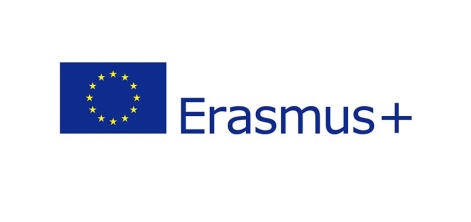 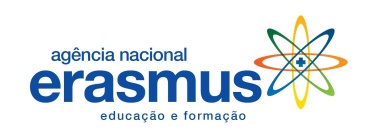 How sound travels through the various states of matter?
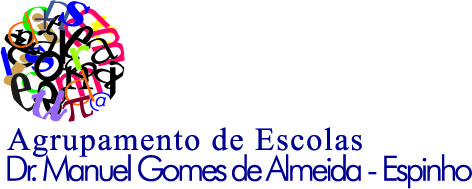 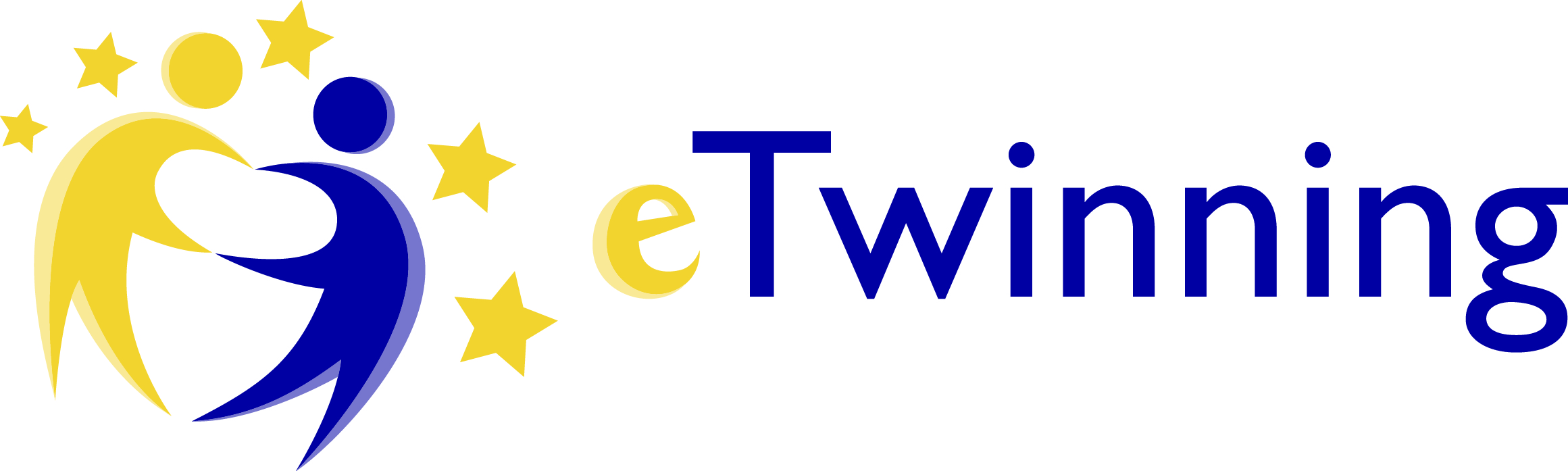 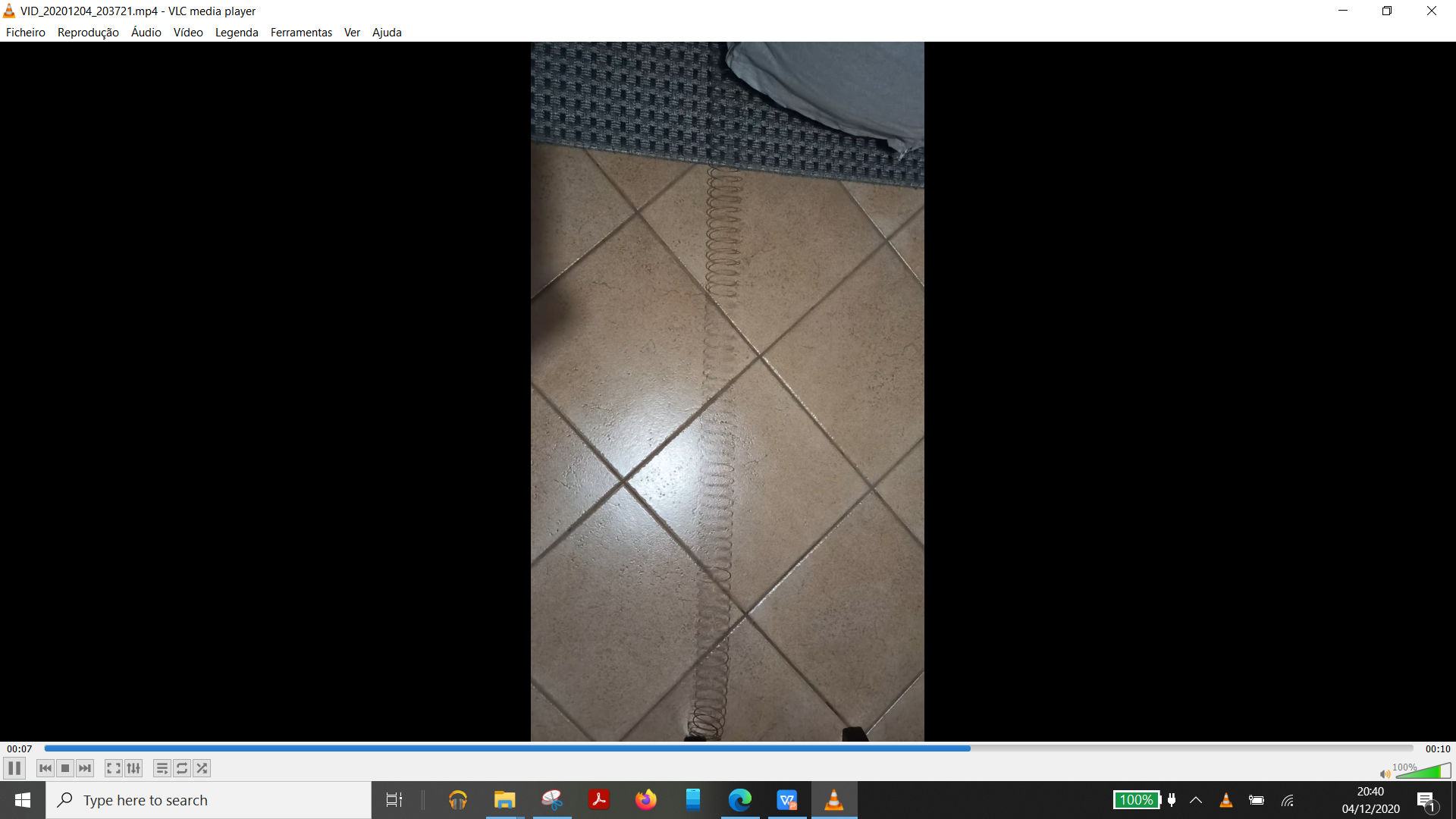 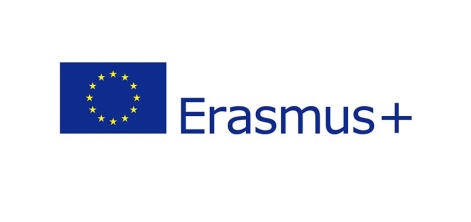 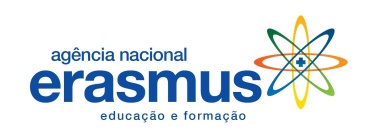 How sound travels through the various states of matter?
Sound waves are longitudinal waves. Their vibrations occur in the same direction as the direction of travel. Sound waves can only travel through a solid, liquid or gas.
Longitudinal wave travelling through a metal spring just like sound travels through matter.
Vibrations are parallel to the direction of sound propagation.
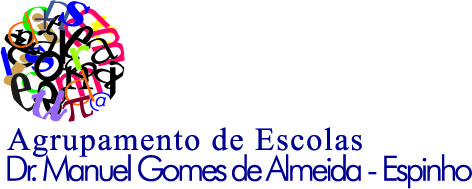 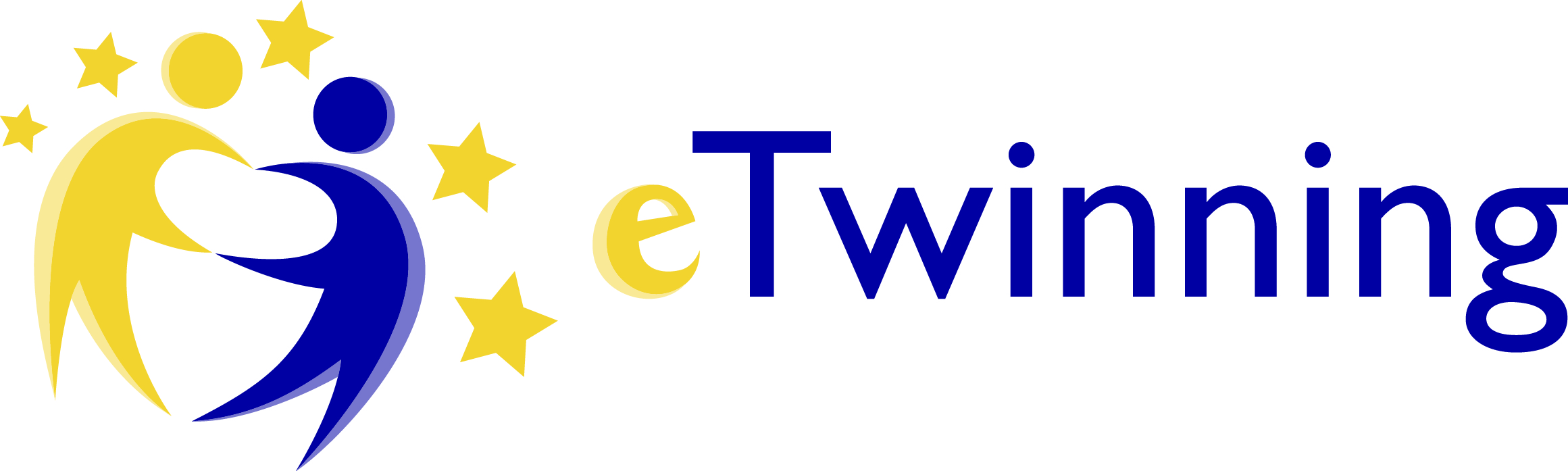 On this video, we can see how sound travels through matter
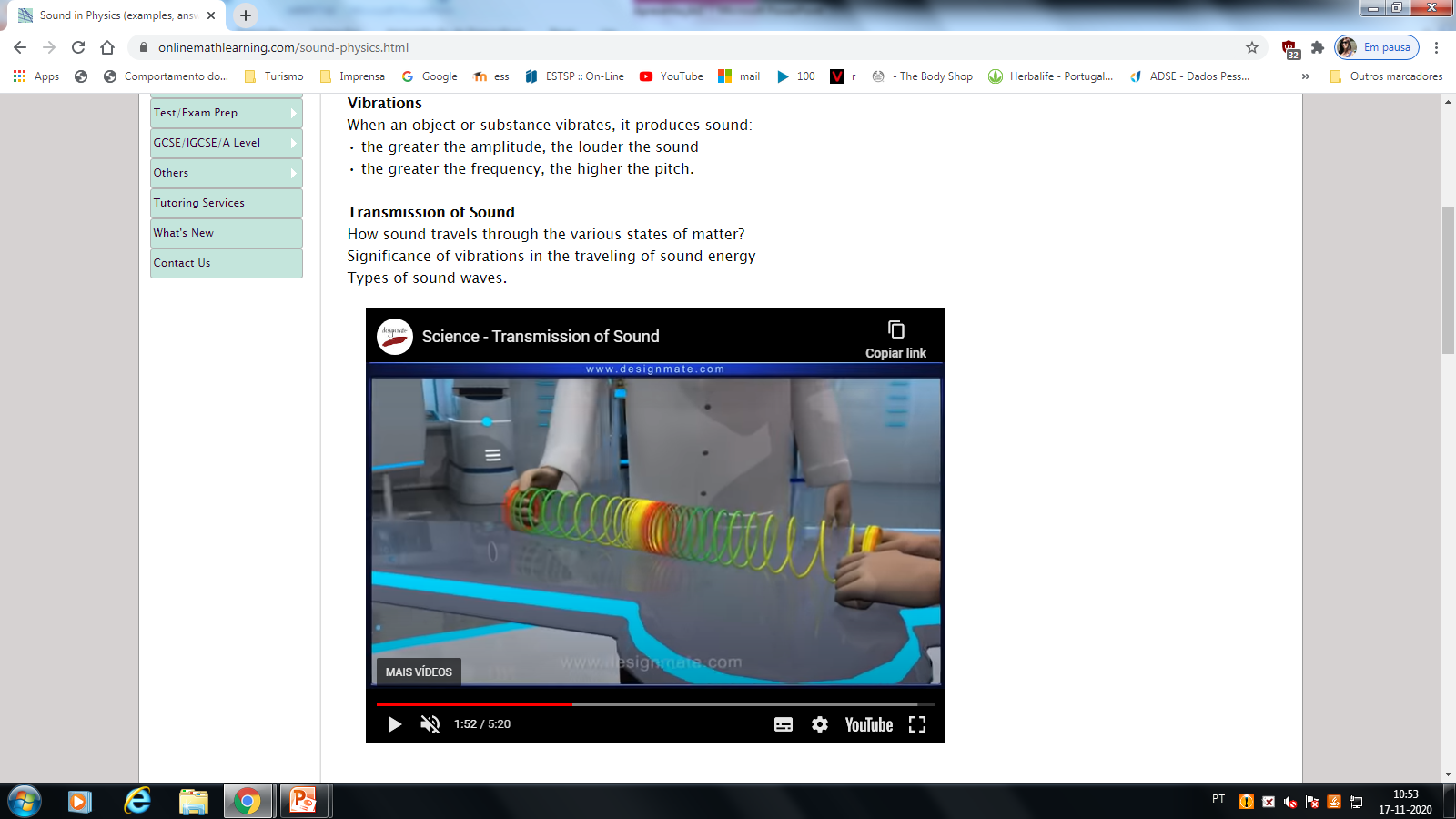 Credits: https://www.onlinemathlearning.com/sound-physics.html